Instructions

To import your logo:
1. Click “Advisor Firm Logo Here” box on the front page.
2. Navigate to your logo file and select it.
3. Save as a new file.

Note: If your logo has a transparent background, convert to a white background before importing into the PowerPoint file.
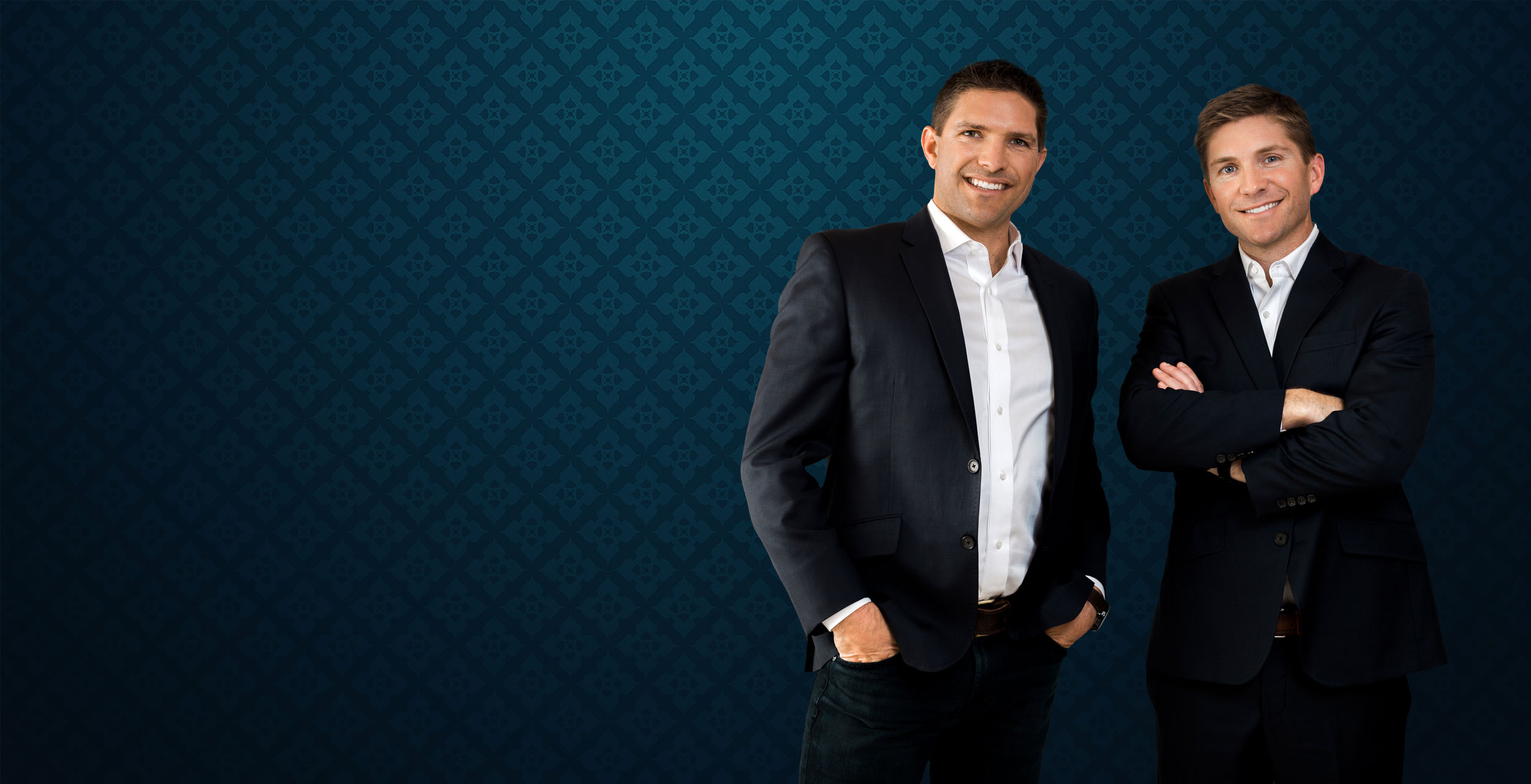